MAIAC Update
Alexei Lyapustin (PI), Yujie Wang, Sergey Korkin, Sujung Go, Myungje Choi (co-Is)
Status
MAIAC MODIS C6.1 re-processing to start shortly;
MAIAC VIIRS is in integration and testing for C2;
We cross-calibrated SNPP and N20 VIIRS to MODIS Aqua for continuity of CDRs – used in MAIAC;
MAIAC VIIRS (MOD C7) features Rotated Sin Projection.
MAIAC Products
- Atm.: Cloud/Shadow/Snow Mask, AOD, FMF (over   	water), CWVMODIS, Smoke Plume Injection Height
- Surf.: BRF (M: 0.5, 1km; V: 0.375, 0.75km); 
- Surf. Daily Gap-Filled: BRDF, NDVI (1/0.75km); Snow 	grain size and fraction (1/0.75km); NBARMODIS (0.25km)
- CMG Daily: most of the above + additional VIs
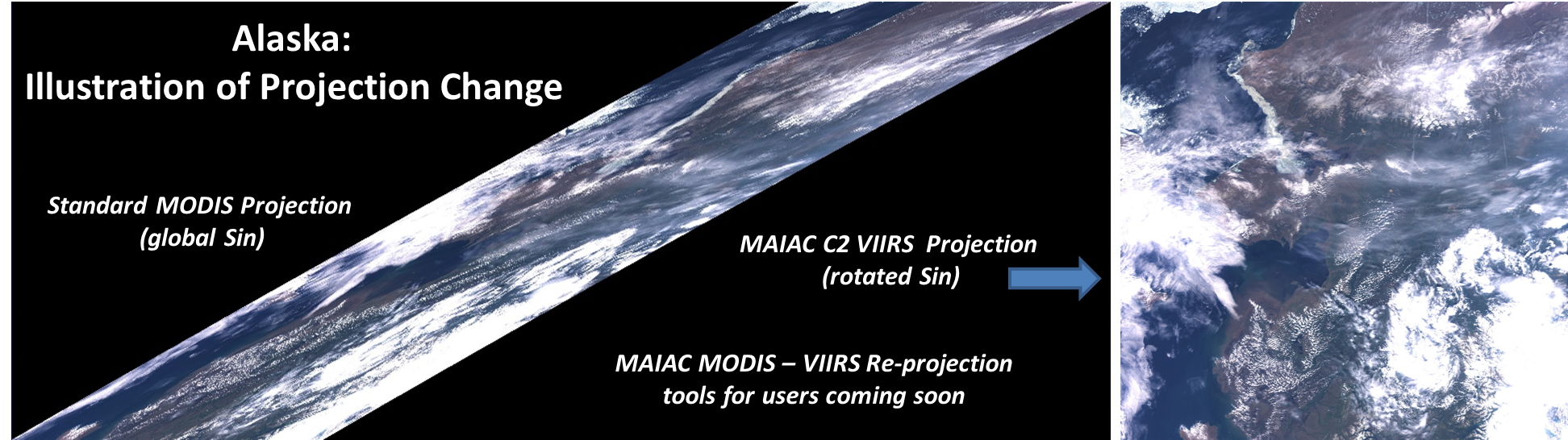 1
MODIS/VIIRS Atmo. Discipline Virtual Mtg. May 2022
MAIAC Update
Rotated Sin Projection
Standard Global Sin
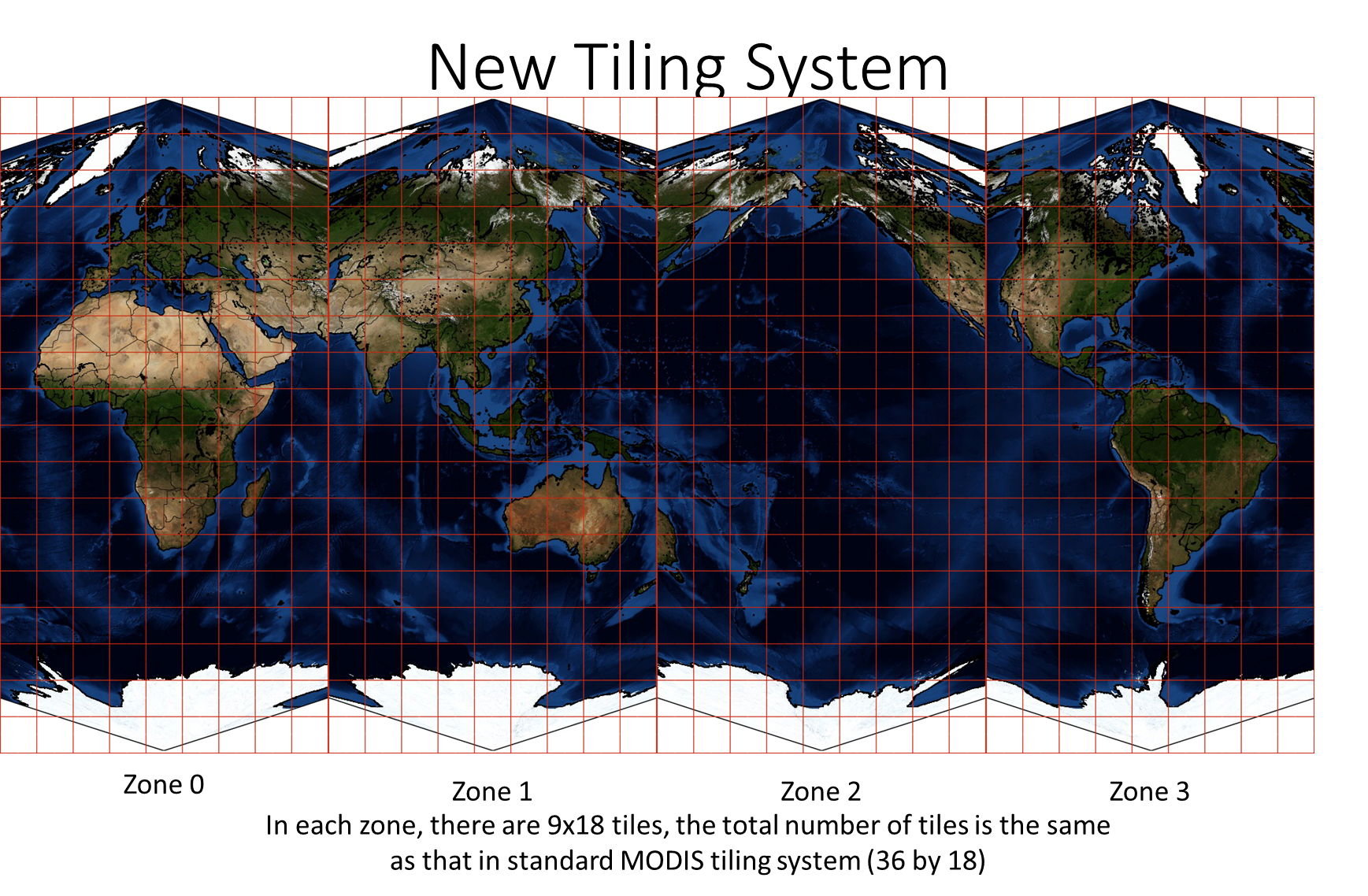 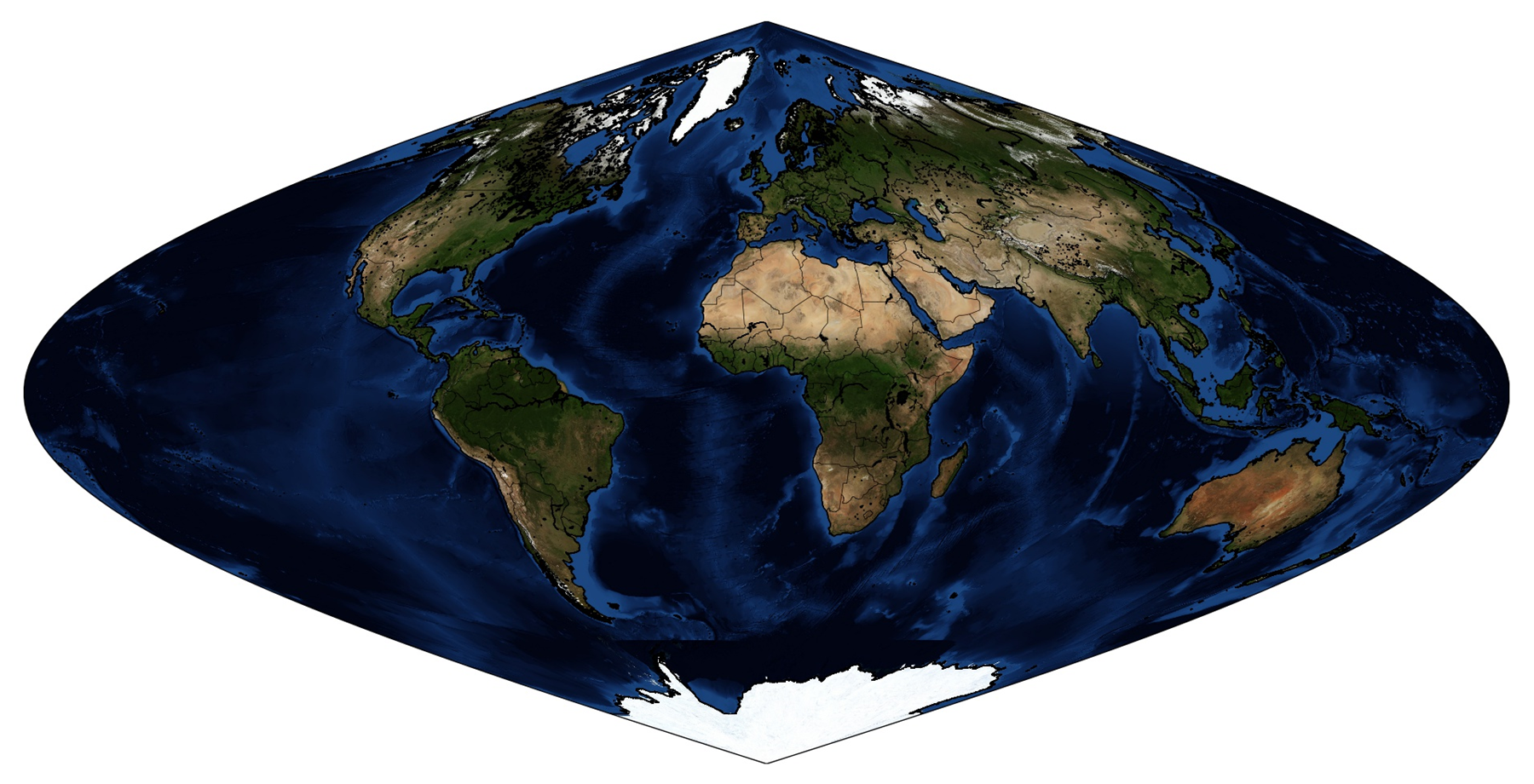 We will provide re-projection tools for users.
MODIS/VIIRS Atmo. Discipline Virtual Mtg. May 2022
2
MAIAC Algorithm Updates vs C6
Sept. 2020, Western USA
A single 1km pixel
Developed new regional aerosol models based on AERONET climatology  improves AOD and AC under smoke and dust conditions;
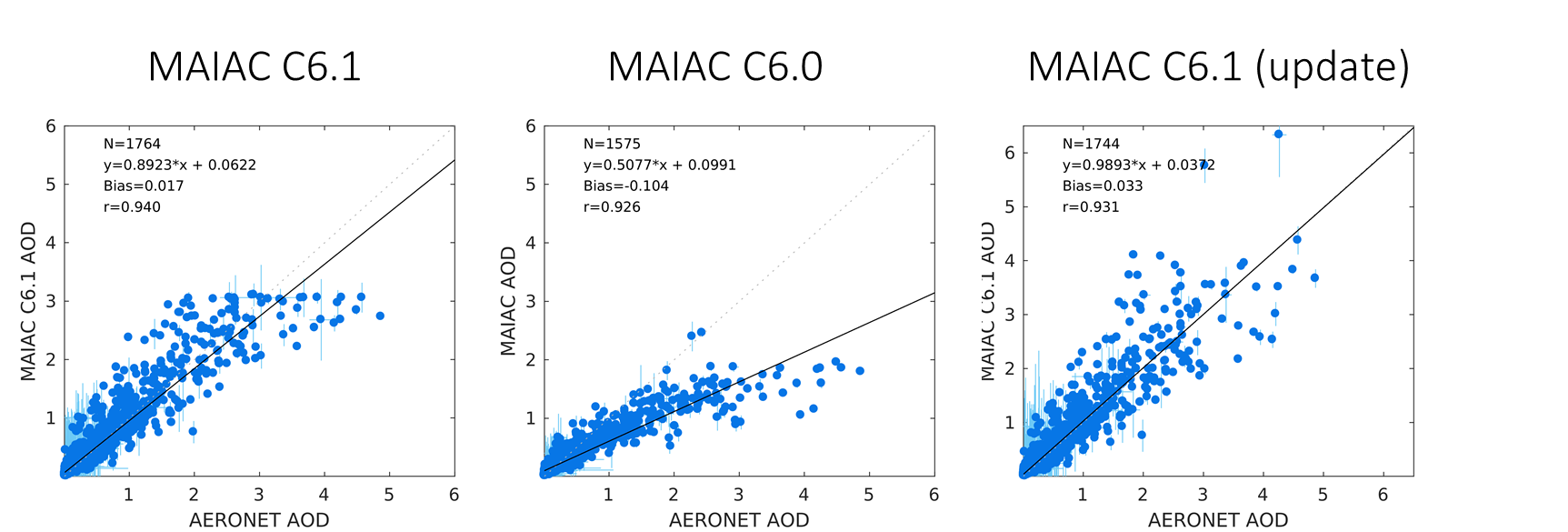 C6
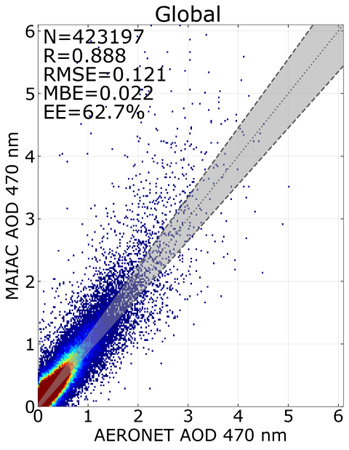 21x21 km2 (50% coverage), 0.47µm
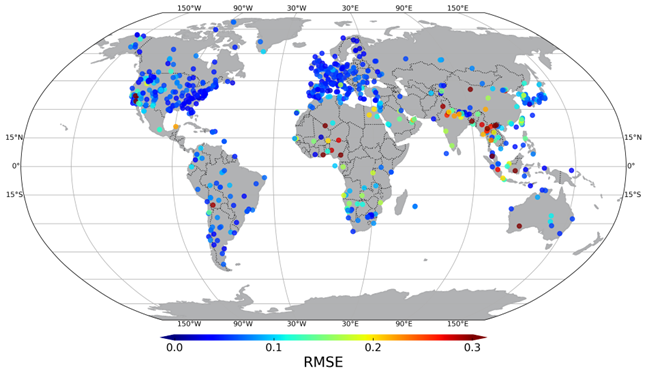 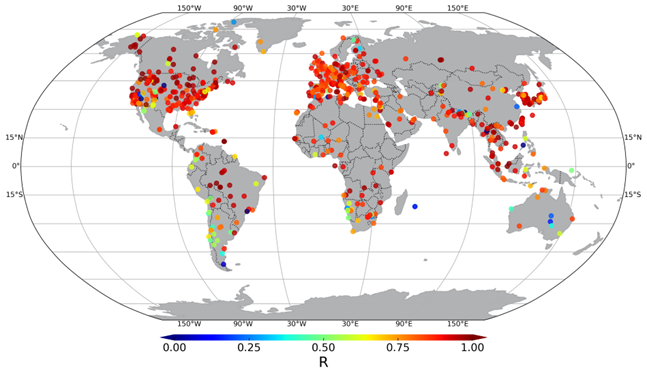 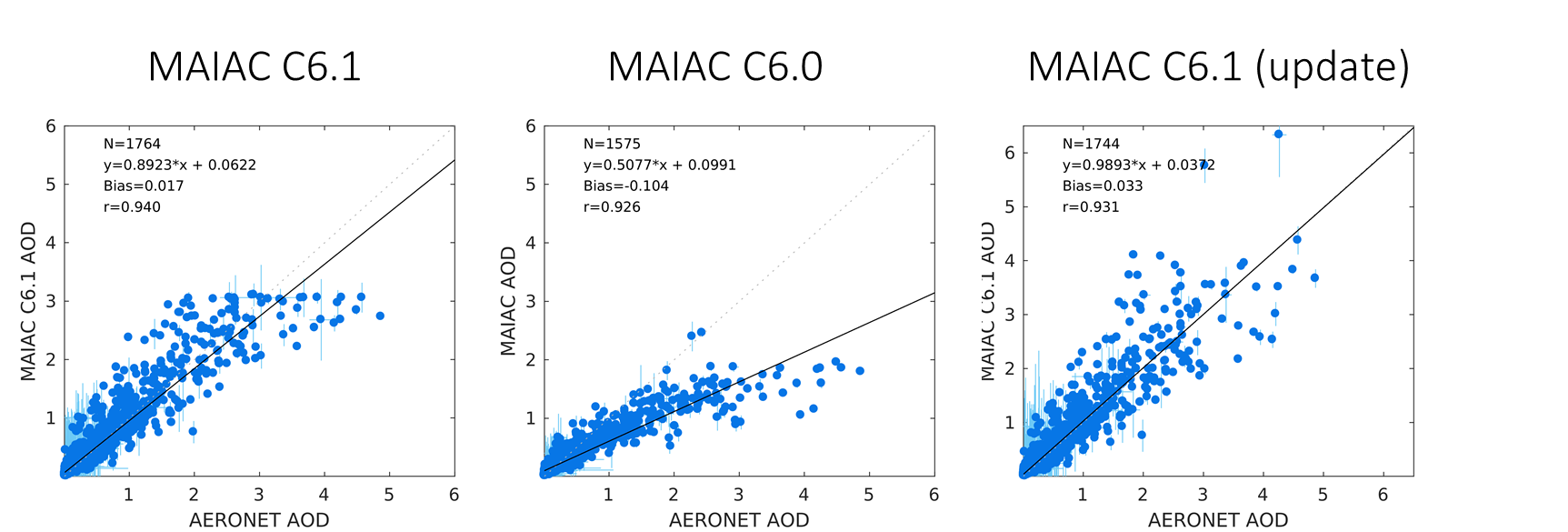 C6.1
R
RMSE
Courtesy: X. Ye, P. Saide (UCLA)
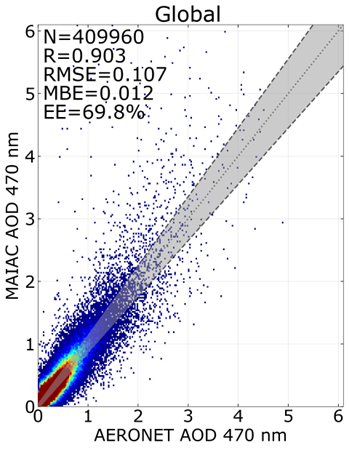 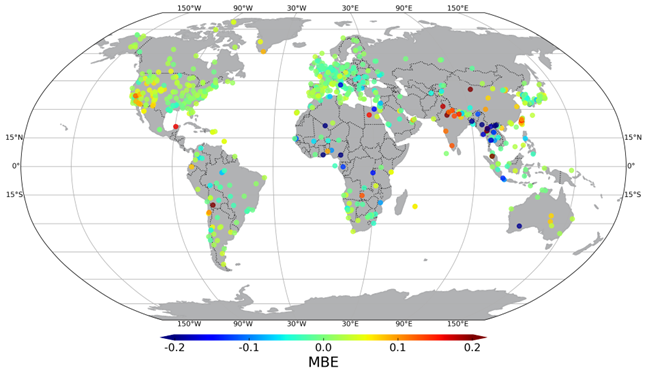 MAIAC C6		 C6.1		C6.1 1km
N 	304553	409960	423197	
%EE 	  66%		 69.8%	 62.7%
R 	  0.84	 	 0.903		 0.888
RMSE   0.12		 0.107		 0.121
MBE 	  0.01		 0.012		 0.022
MBE
C6 EE =0.05 0.10.47
MODIS/VIIRS Atmo. Discipline Virtual Mtg. May 2022
3
MAIAC Algorithm Updates vs C6
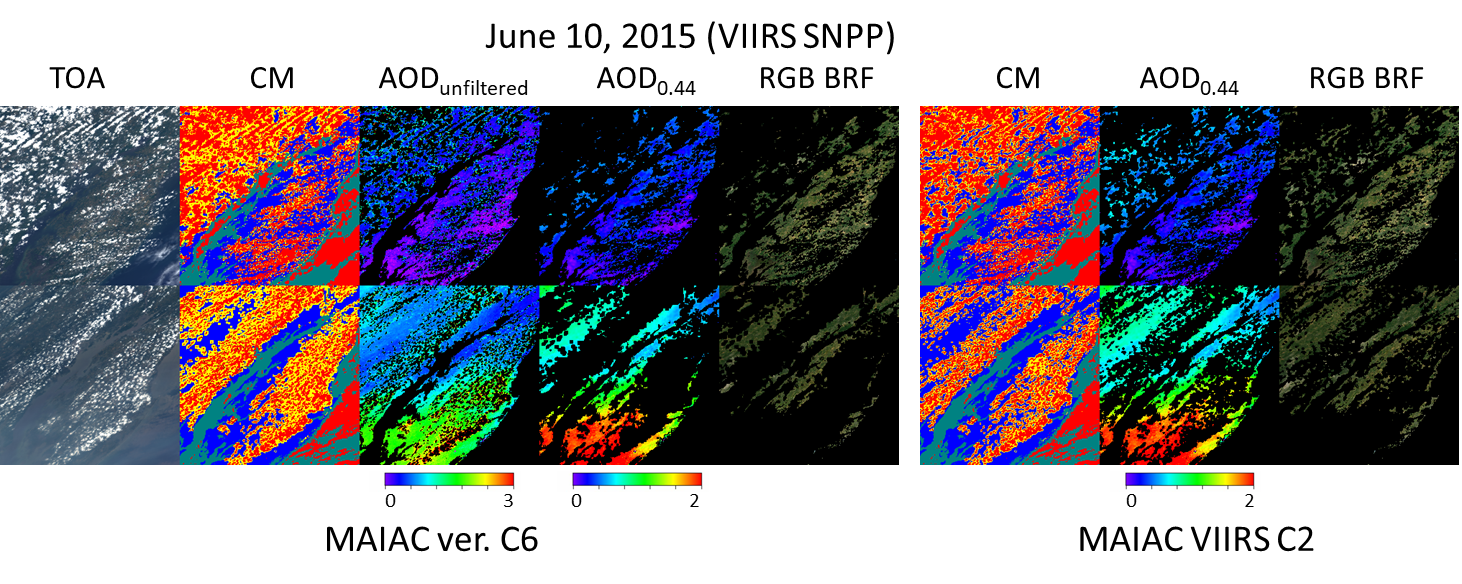 Relaxed cloud adjacency analysis  increase in AOD and SR coverage
From Lyapustin et al. (2021):  MAIAC C6 has 5-25% more high-quality data than MOD09 annually. This difference will further increase in MAIAC MODIS C6.1 and VIIRS C2;
Improved snow detection; 
Aerosol retrievals and AC over high sediment (brown) waters;
Amended RTLS BRDF model to work at high SZA, VZA>60 - important for VIIRS, EPIC, geo … and at high latitudes (in preparation)
Lyapustin A, Zhao F and Wang Y (2021) A Comparison of Multi-Angle Implementation of Atmospheric Correction and MOD09 Daily Surface Reflectance Products From MODIS. Front. Remote Sens. 2:712093. doi: 10.3389/frsen.2021.712093
4
MODIS/VIIRS Atmo. Discipline Virtual Mtg. May 2022
VIIRS Cross-Calibration to MODIS Aqua
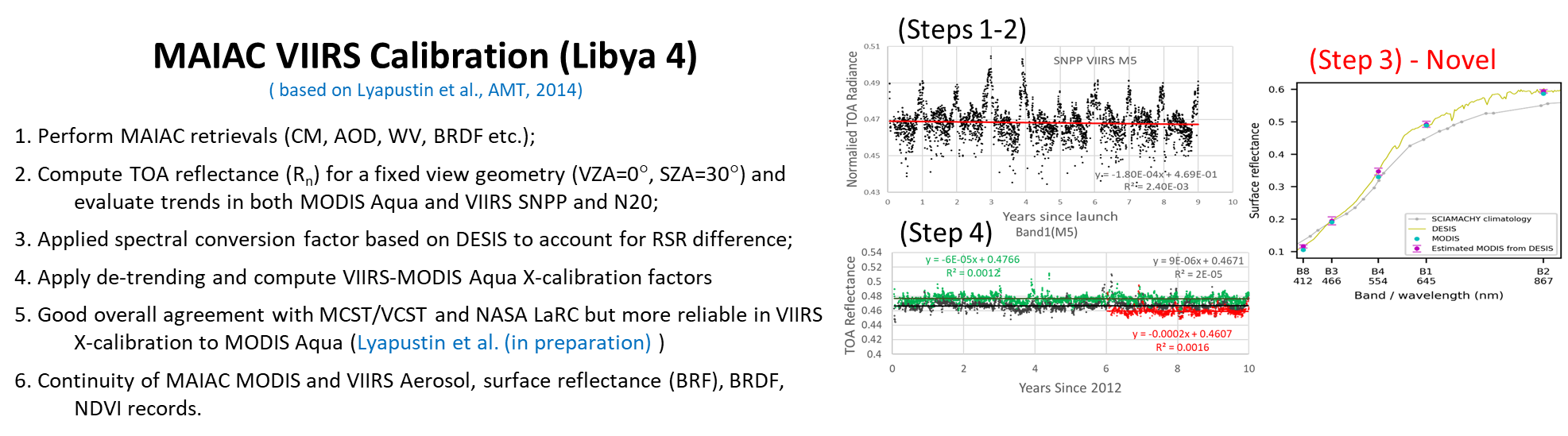 DESIS
SCIAMACHY
MAIAC AOD After X-Cal
MAIAC AOD Before X-Cal (Libya 4)
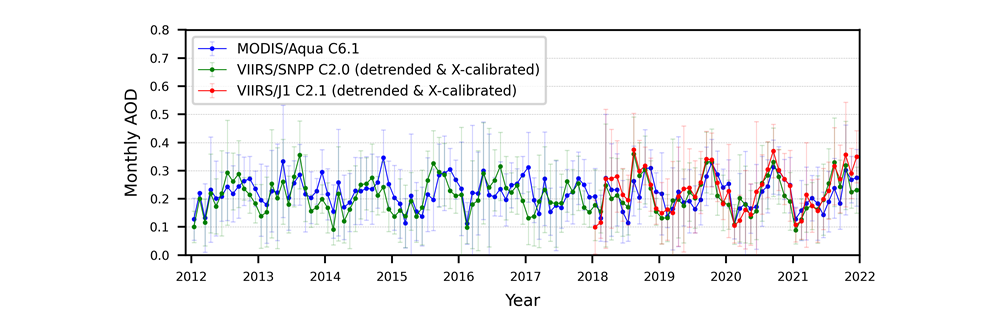 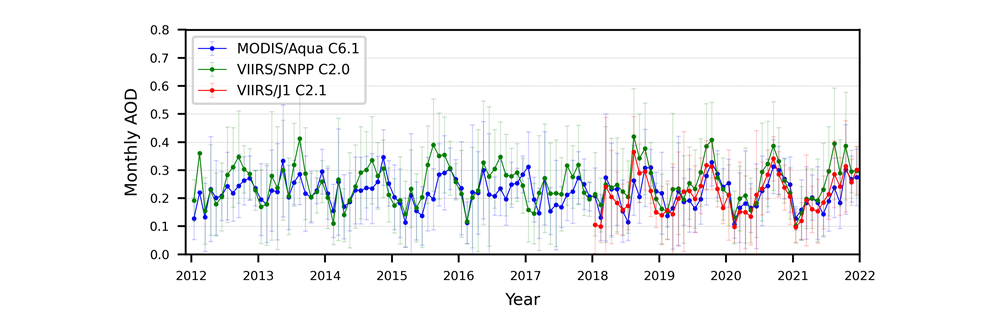 5
MODIS/VIIRS Atmo. Discipline Virtual Mtg. May 2022
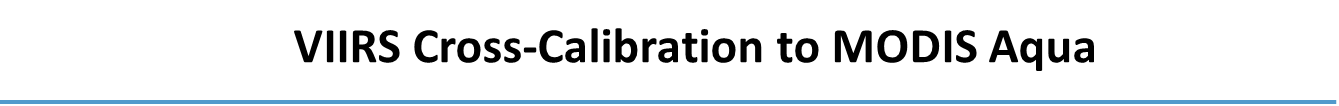 Dome C, Deserts (DCC)                       This Study
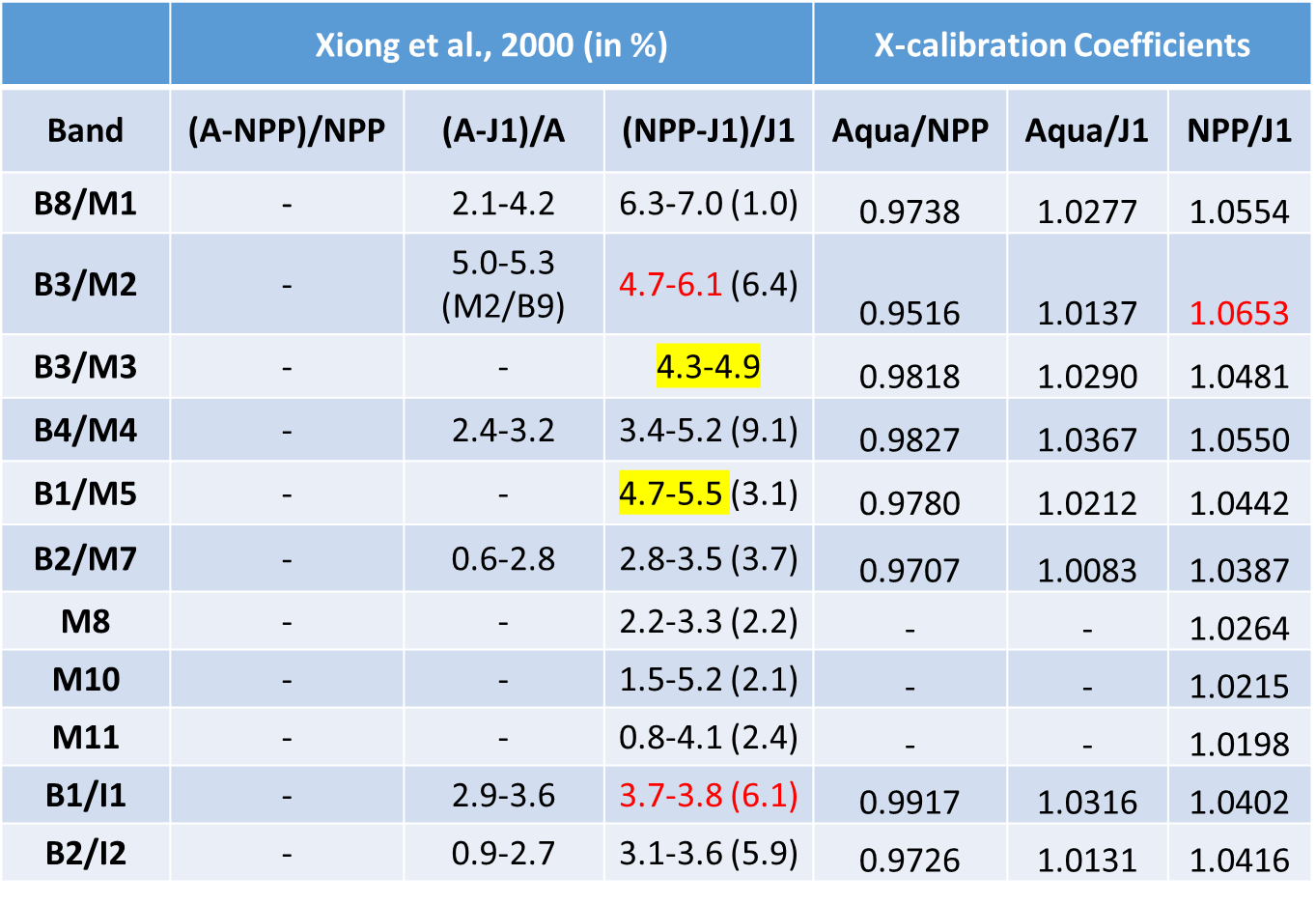 MAIAC:  Appalachian_state
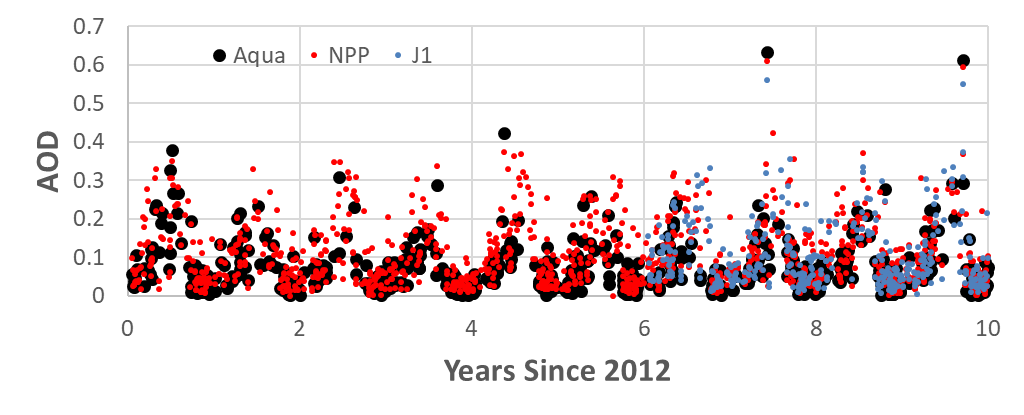 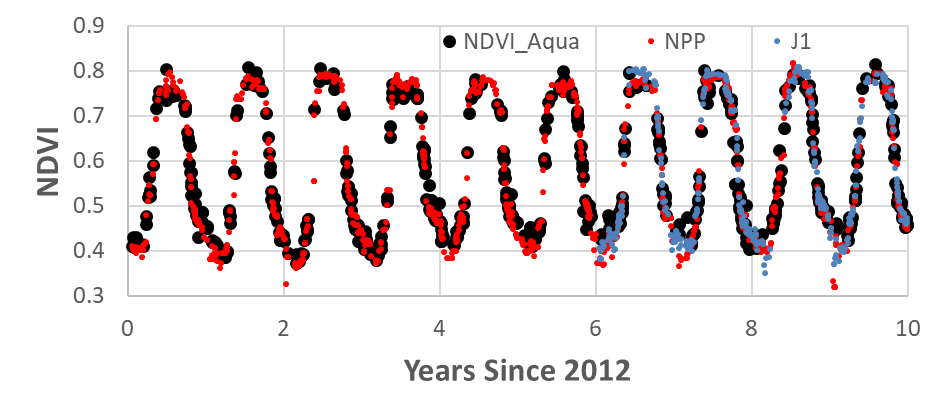 Xiong X, Angal A, Chang T, Chiang K, Lei N, Li Y, Sun J, Twedt K, Wu A. MODIS and VIIRS Calibration and Characterization in Support of Producing Long-Term High-Quality Data Products. Remote Sensing. 2020; 12(19):3167. https://doi.org/10.3390/rs12193167
MODIS/VIIRS Atmo. Discipline Virtual Mtg. May 2022
6